Занятие по программе «Бусинка» по теме: 
 «Плетение цепочки-Беличий след»
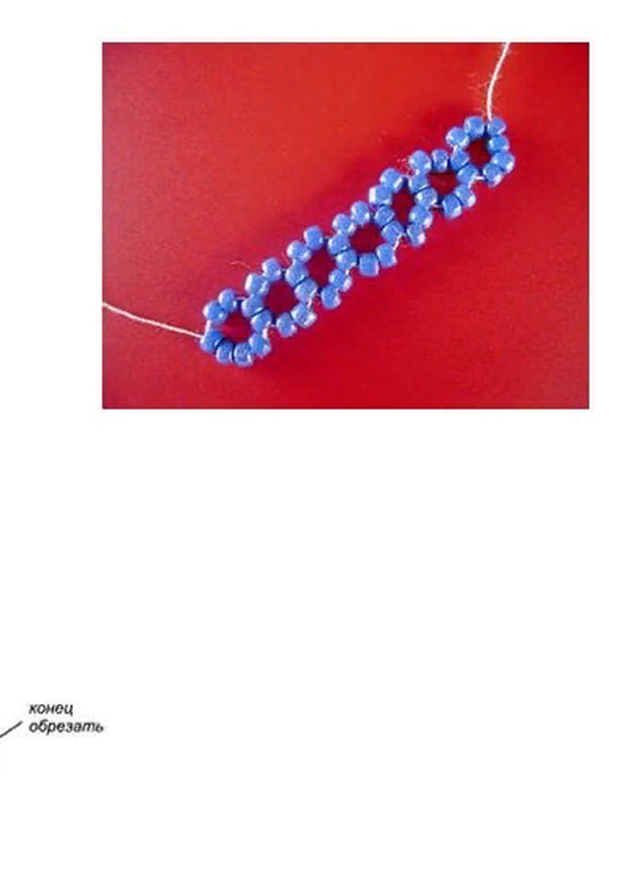 Педагог дополнительного образования Молданова Галина Сергеевна
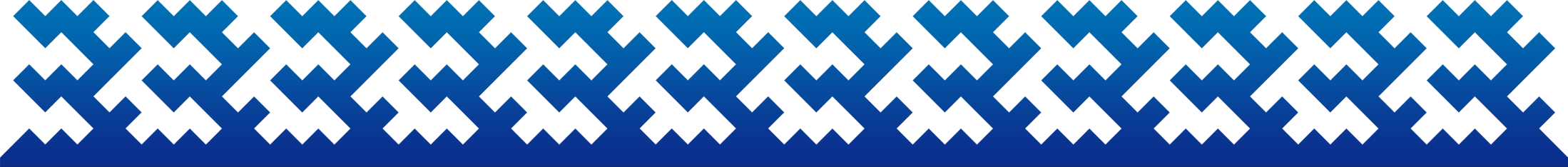 Следы белки
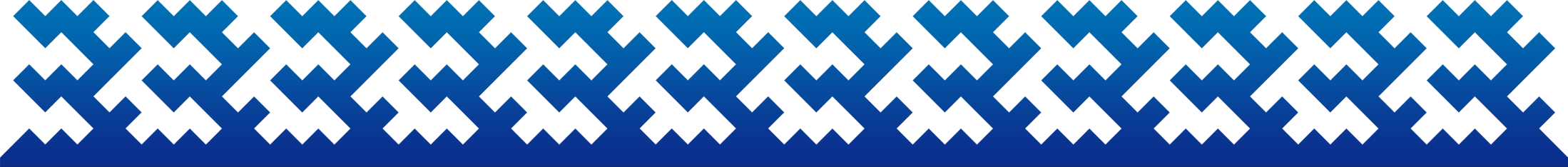 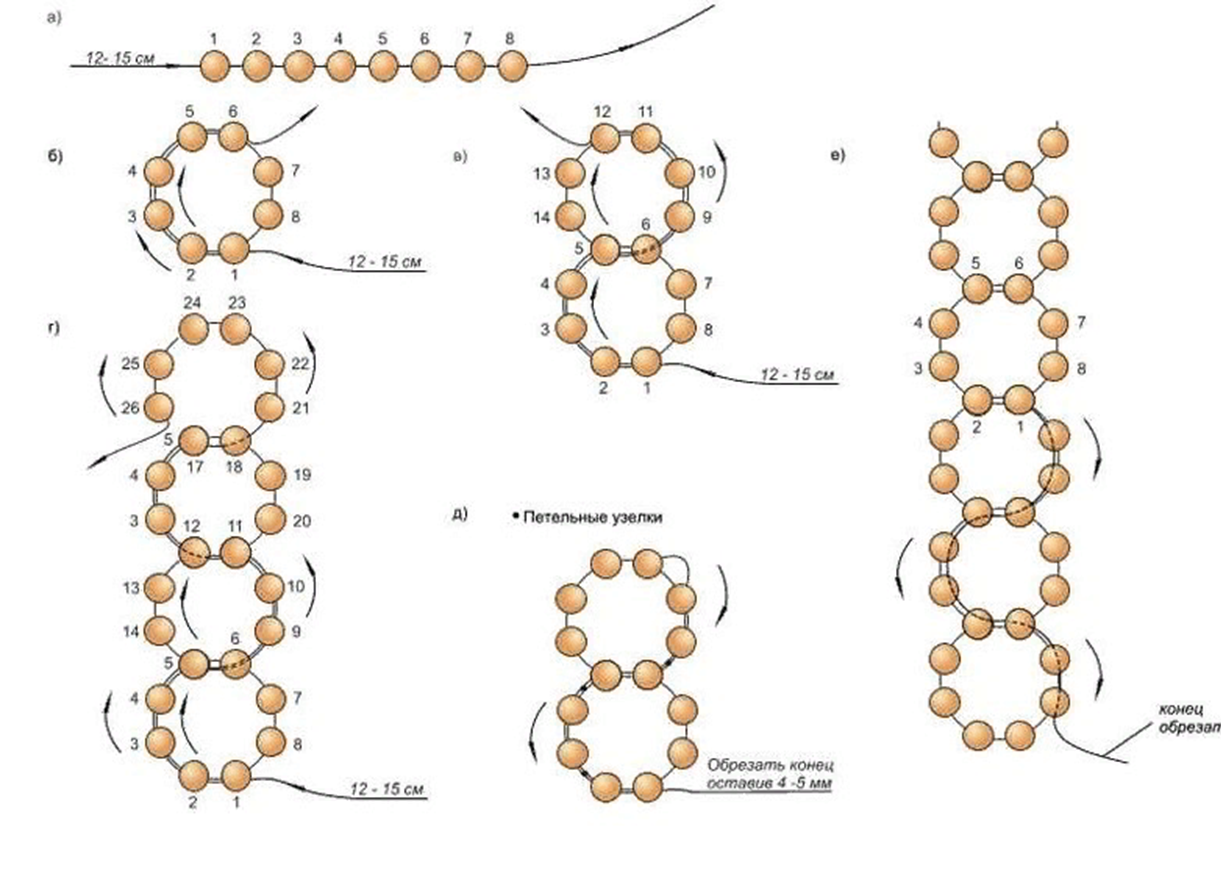 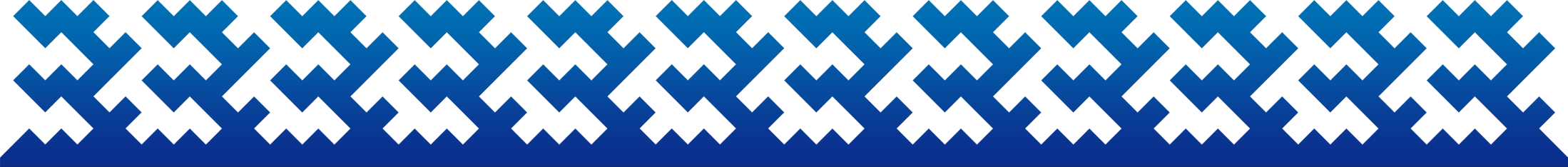 Для плетения цепочки из бисера нам потребуется:Бисер ,леска диаметром 0,3 мм
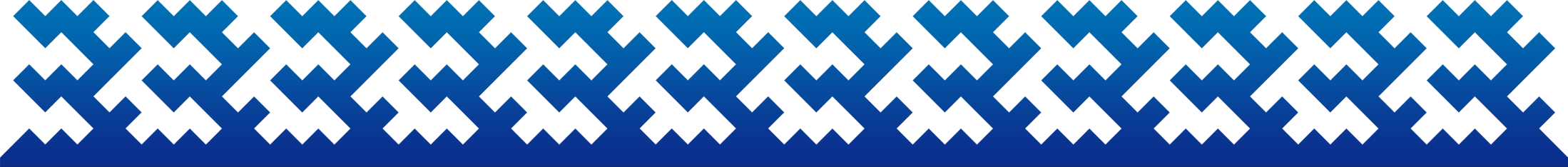 Цепочка из бисера
Берём 44 см лески и нанизываем на неё 6 бисерин. Продвигаем 4 бисеринки на середину лески. Теперь берём любой конец лески и пропускаем через 2 оставшиеся бисеринки. Затягиваем леску
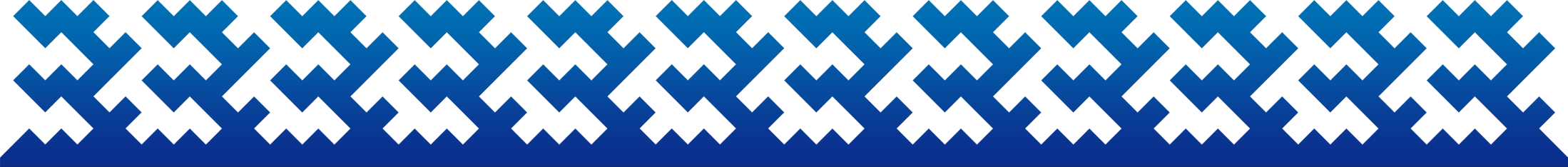 Далее на любой конец лески набираем 6 бисеринок. Первые 2 бисеринки опускаем в одну сторону лески, а через 2 следующие бисеринки пропускаем другую леску. Скрещиваем и затягиваем леску. Получилось два кольца и первые 2 ряда.
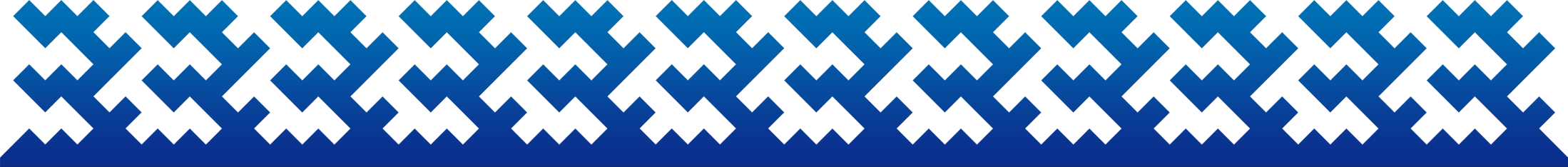 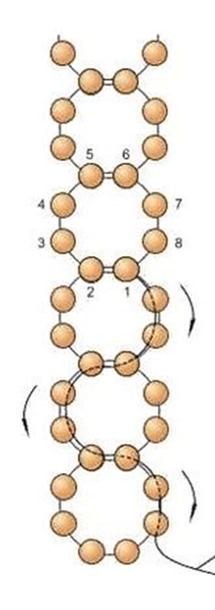 Далее на любой конец лески набираем 6 бисеринок. Первые 2 бисеринки опускаем в одну сторону лески, а через 2 следующие бисеринки пропускаем другую леску. Скрещиваем и затягиваем леску и так далее по схеме
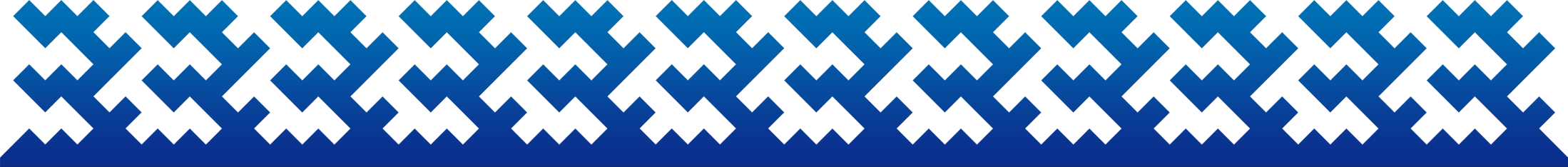 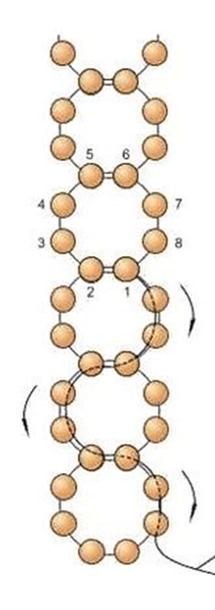 Оставшиеся ряды плетём по такой схеме:4 ряд – 6 бисерин5 ряд – 6 бисерин6 ряд – 6 бисерин7 ряд – 6 бисерин8 ряд – 6 бисерин9 ряд – 6 бисерин
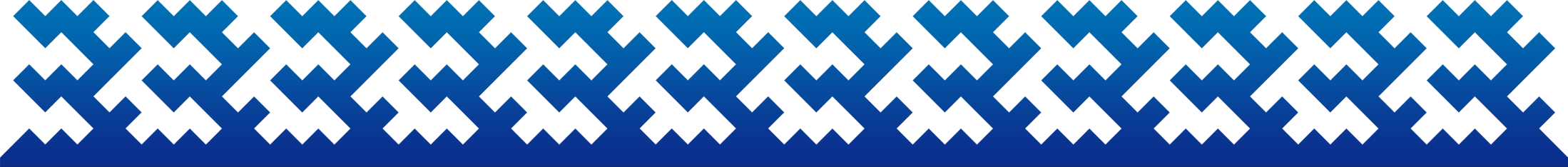 После того как сплели до нужной длины. Хорошо затягиваем, концы лески завязываем. Таких колечек следов нужно сплести 25-30 штук.
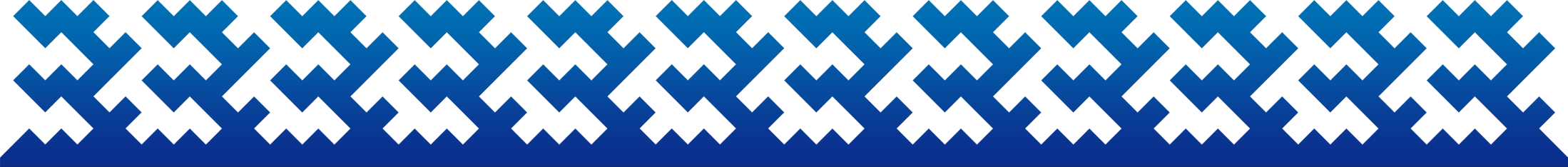 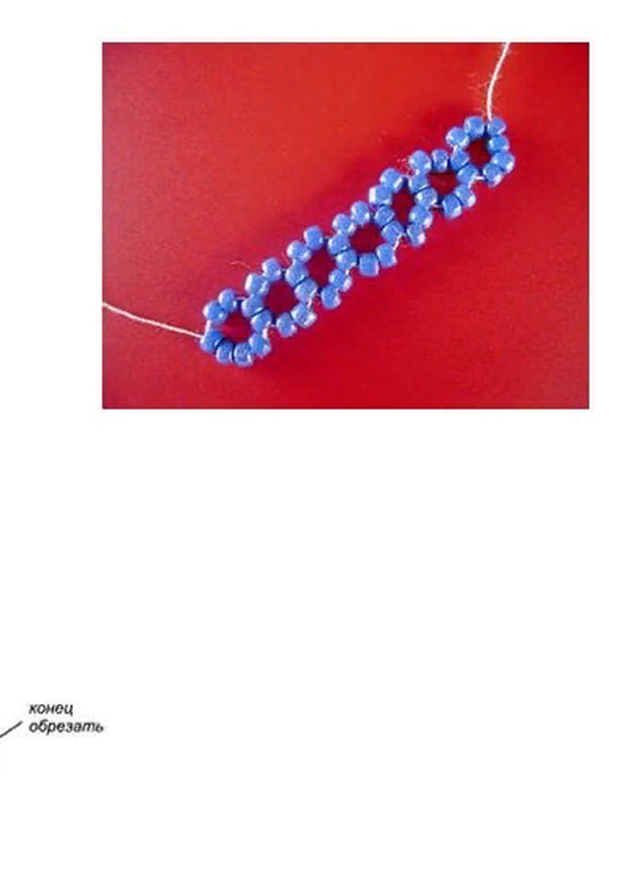 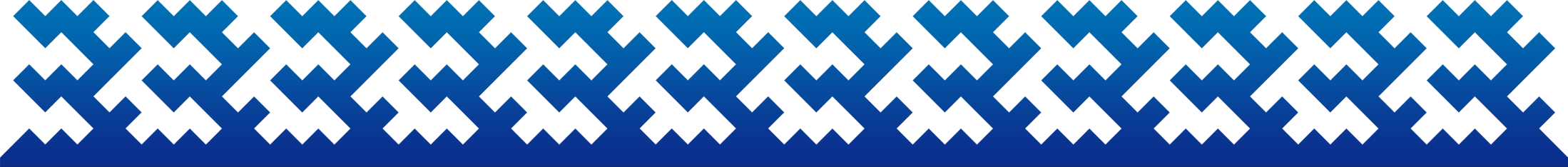 Спасибо за вниманиеДо свидание
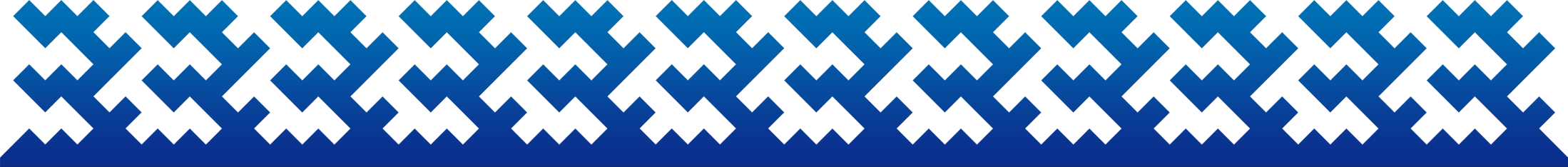